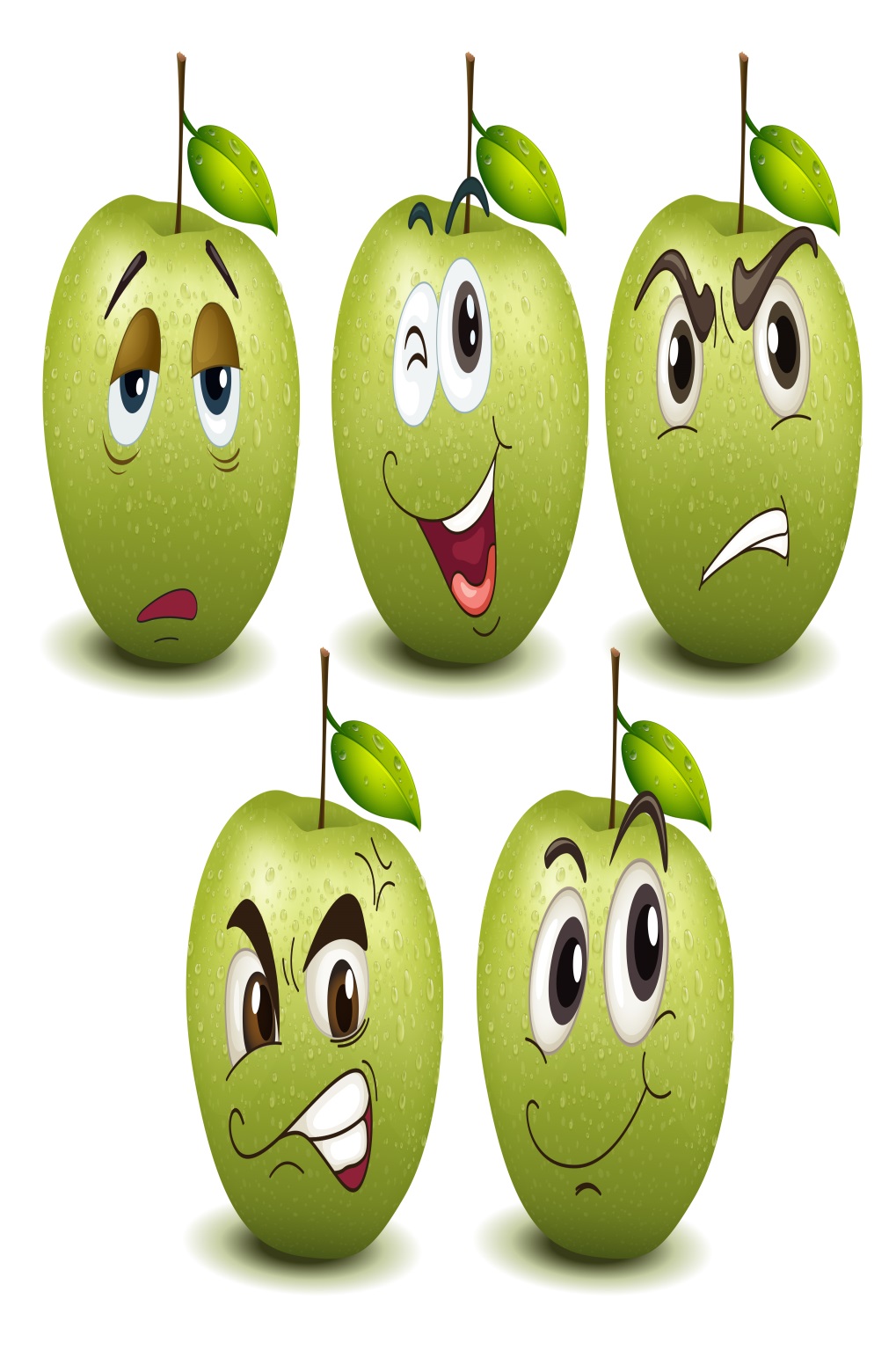 Эмоции 
и здоровье человека
Кто властвовать желает над собой, тот должен чувства сдерживать порой. 
			Д. Чосер
.
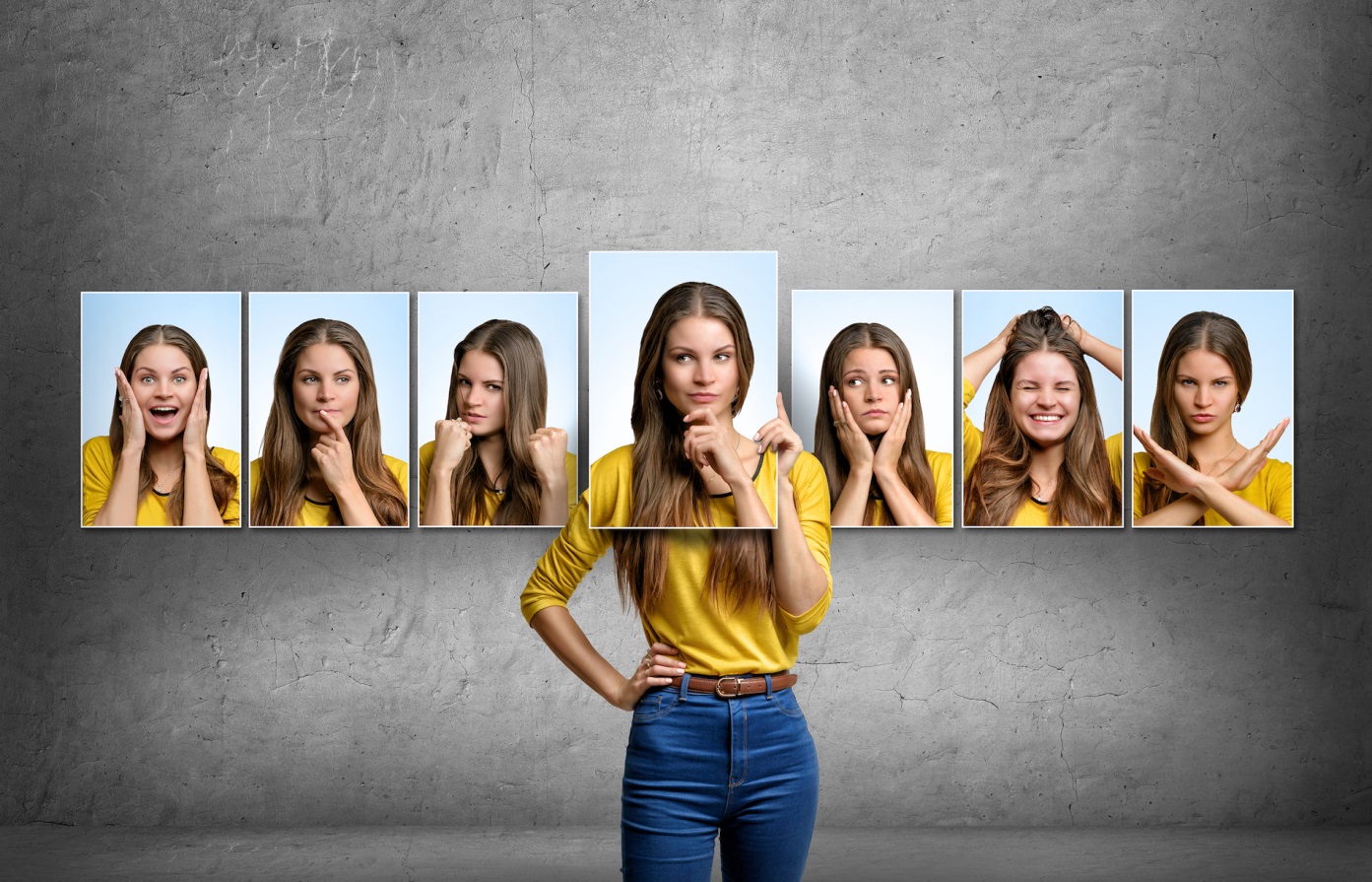 Наши эмоции
Что это такое ?
Само по себе слово «эмоция» произошло от латинского «emoveo», что означает «волную» или «потрясаю». То есть логично воспринимать возникающие в нас эмоции как проходящие по всему телу колебания, затрагивающие все органы и системы, связывающие их воедино.
Эмоции – важная составляющая человеческой жизни
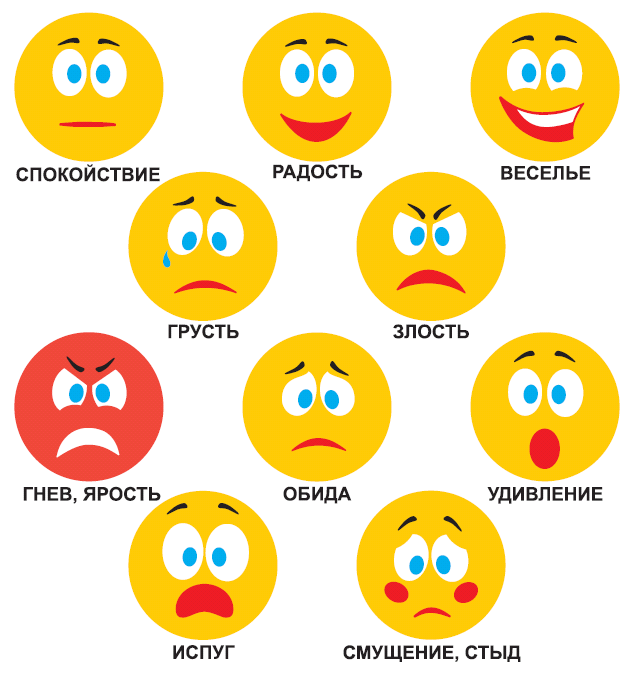 Наше самочувствие может улучшаться или ухудшаться от любых сильных эмоций, не важно – положительных или отрицательных. Но ясно одно: когда мы испытываем положительные эмоции, у нас поднимается настроение, улучшается самочувствие, появляется интерес к жизни и желание действовать. 
 Когда нами завладевают отрицательные эмоции – мы впадаем в уныние, апатию, озлобляемся на окружающий мир, нас перестаёт интересовать сама жизнь и окружающие люди.
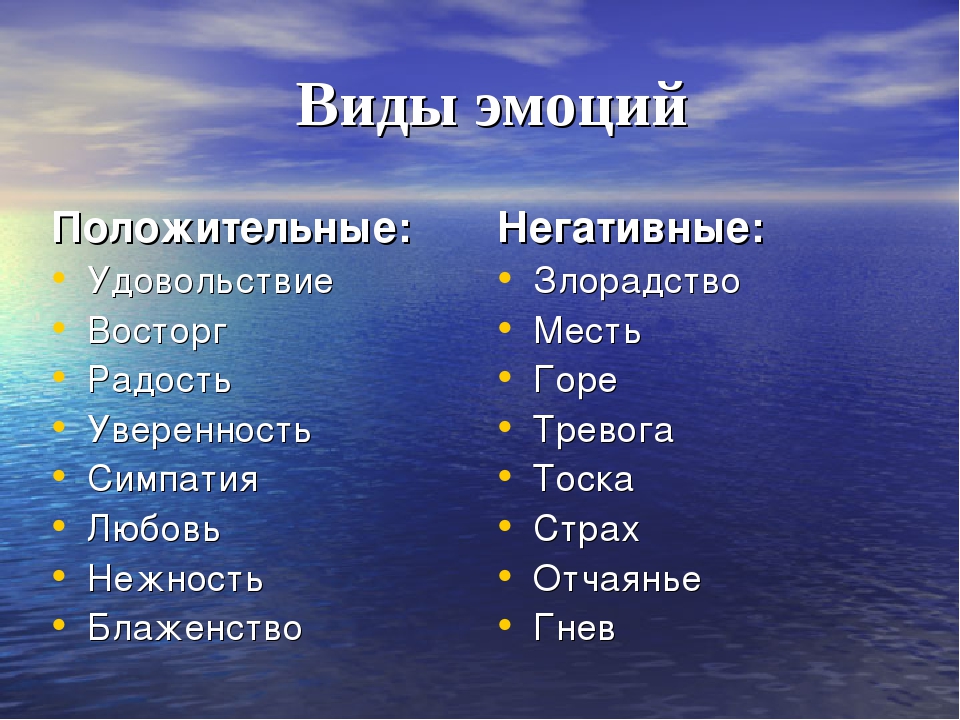 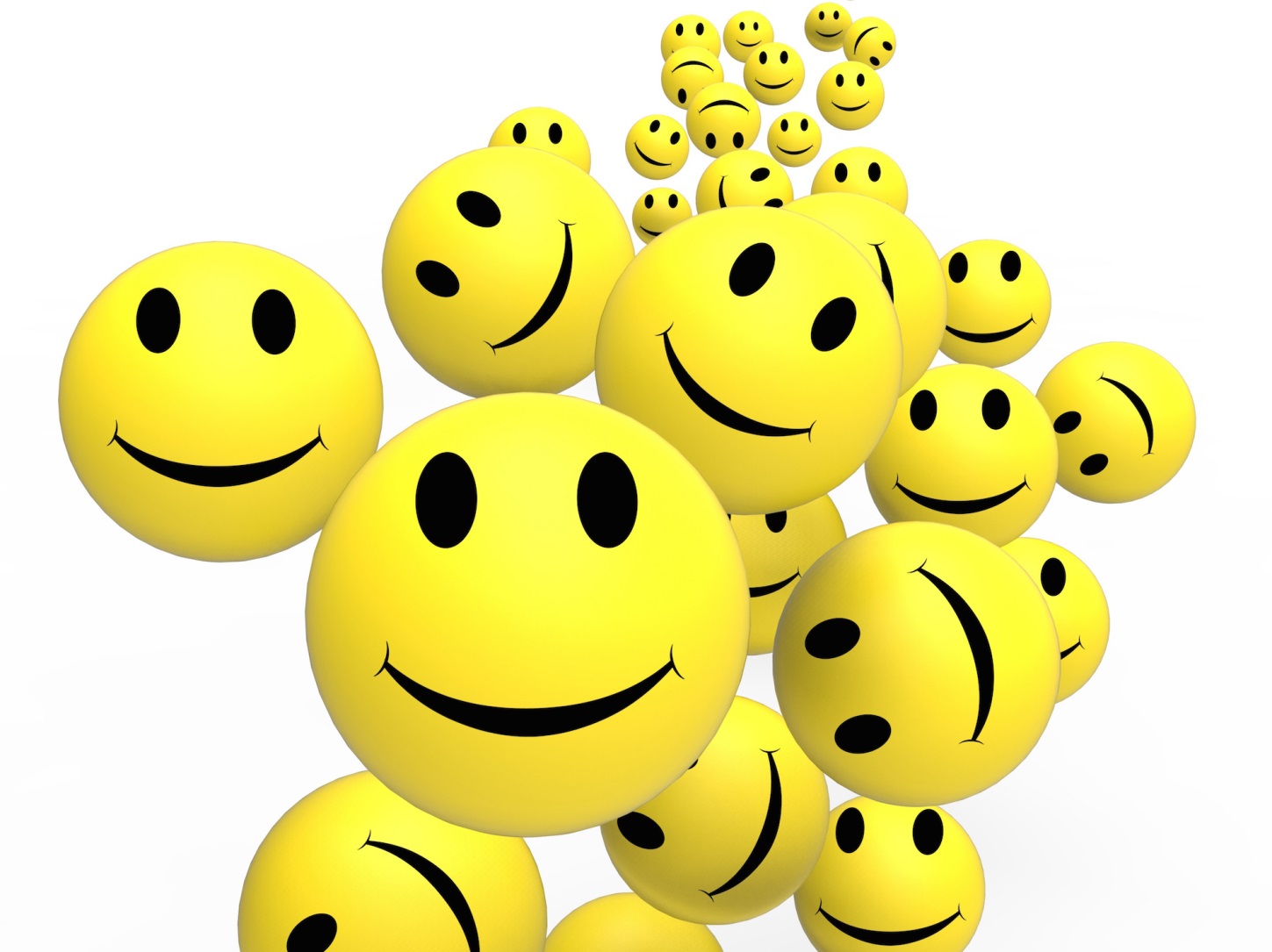 Зачем нам нужны эмоции ?
Привносят краски
Убивают рутину
Сближают людей
Наполняют жизнь
Рождают настроение
Повышают доверие
Вызывают симпатию
Пробуждают чувства
Создают атмосферу
Дарят новизну
Воспламеняют отношения
Укрепляют связь
Каждая эмоция, как говорят специалисты, по-особенному переживается телом человека. И это даже нередко характеризуется обычными выражениями: «сердце сжимается», «в груди холодеет», «ноги подкашиваются» и т. д.
Где «живут» эмоции в 	теле и как их 			    распознать?
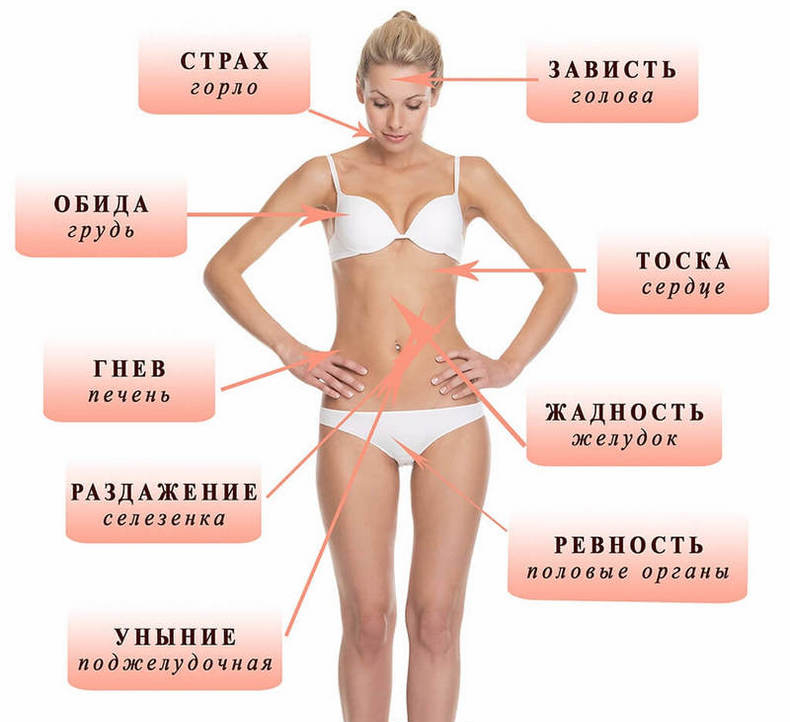 Негативные эмоции, к сожалению, более     	разнообразны и проявляются по-разному. 

 Горе и страдание, как утверждает китайская медицина, «локализуются» в лёгких. 
 Робость и чувство неуверенности в себе обычно «отдаются» в области плеч и сердца. Человек сразу же сутулится, из-за общей зажатости начинают плохо работать сосуды.
 Чувства тревоги и страха тесно связаны с адреналином, а значит, с областью почек и надпочечников. Кроме того, от них может пострадать и система пищеварения.
Связь негативных эмоций с 				заболеваниями
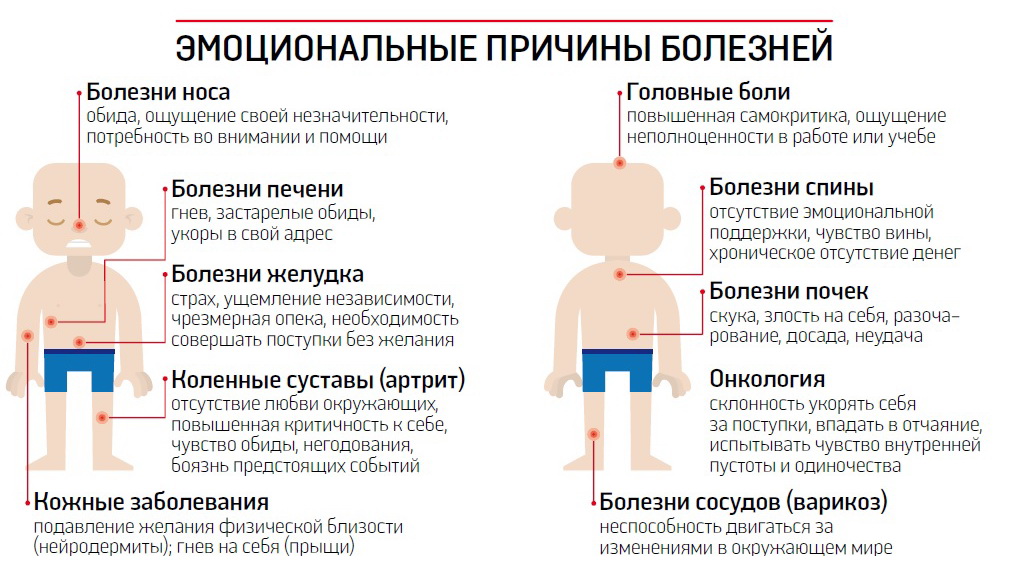 К каким еще расстройствам    склонны люди, которые часто испытывают негативные эмоции:
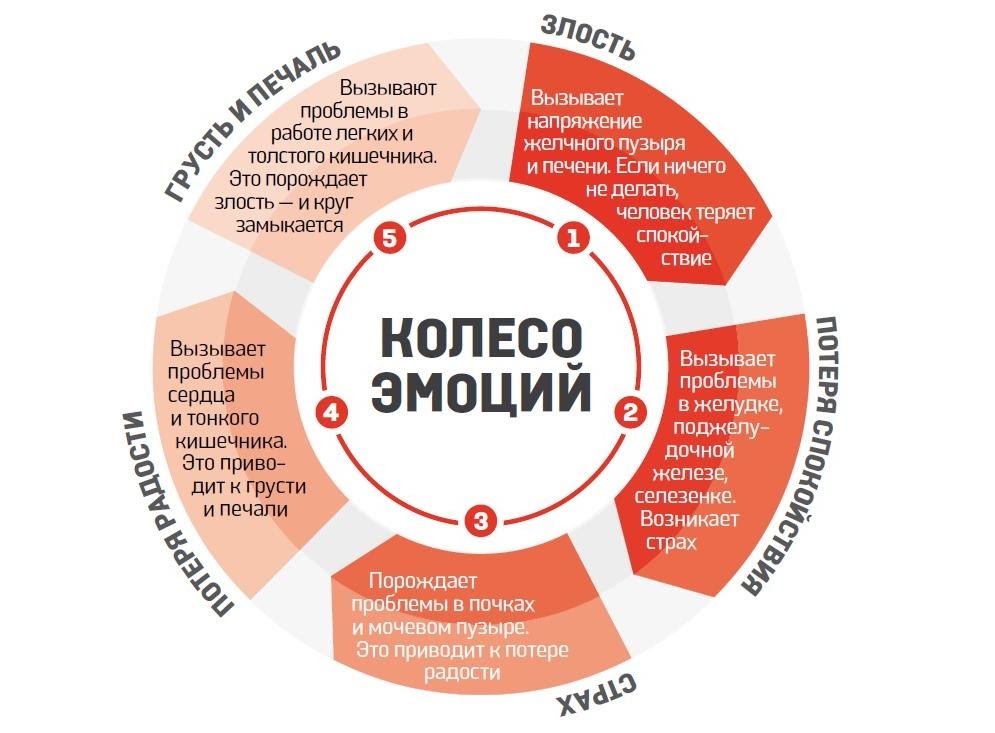 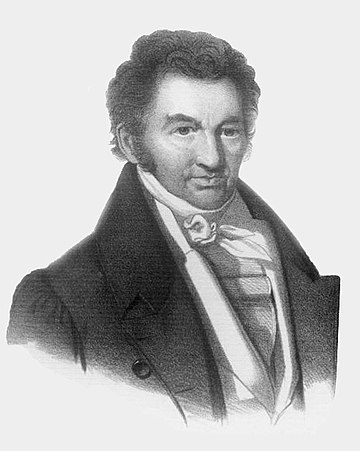 Психосоматическая теория происхождения болезни
«Psychosomatic» означает: душа (psycho, греч.) и тело (soma,somatos).
 Этот термин ввел в медицину немецкий психиатр Иоганн Хайнрот, считавший, что негативные эмоции, засевшие в памяти человека или повторяющиеся в его жизни часто, отравляют душу, подрывают здоровье, формируют соответствующие события.
 Психосоматическую идею поддержали и развили известные психиатры — Франц Александер и Зигмунд Фрейд, они считали, что
	 подавленные, невысказанные, загнанные вглубь эмоции все равно находят выход, вначале в виде сновидений, поз во сне, болевых ощущений, а затем, не отработанные, порождают неизлечимые болезни.

 Теорию психосоматического происхождения болезней научно доказал Нобелевский лауреат английский нейрофизиолог Чарльз Шеррингтон.
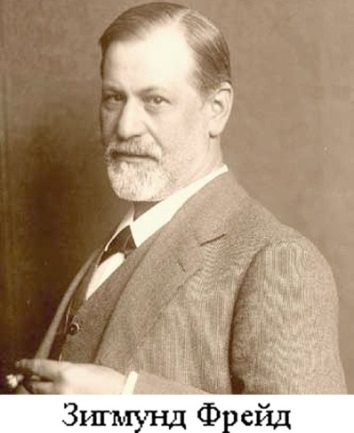 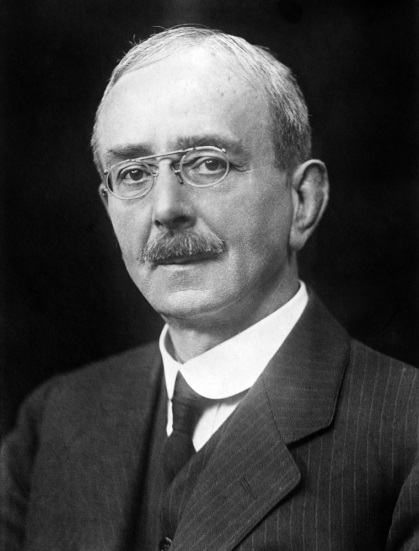 Психосоматические расстройства — это защитная реакция человеческого организма, который подает сигналы о том, что в жизни необходимо что-то изменить.

 Скорее всего, свое отношение к проблеме, которая вызывает у нас беспокойство (обиду, гнев, страх), поработать над своими эмоциями.

 Врачи часто констатируют факт, что все физиологические показатели у человека в норме, но он себя неважно чувствует. 
 Такие состояния медики называют функциональными, избавиться от них можно без лекарств, изменив свой внутренний настрой и пересмотрев образ жизни. 

 Когда отрицательные эмоции сменяются положительными, 
боли проходят сами собой.
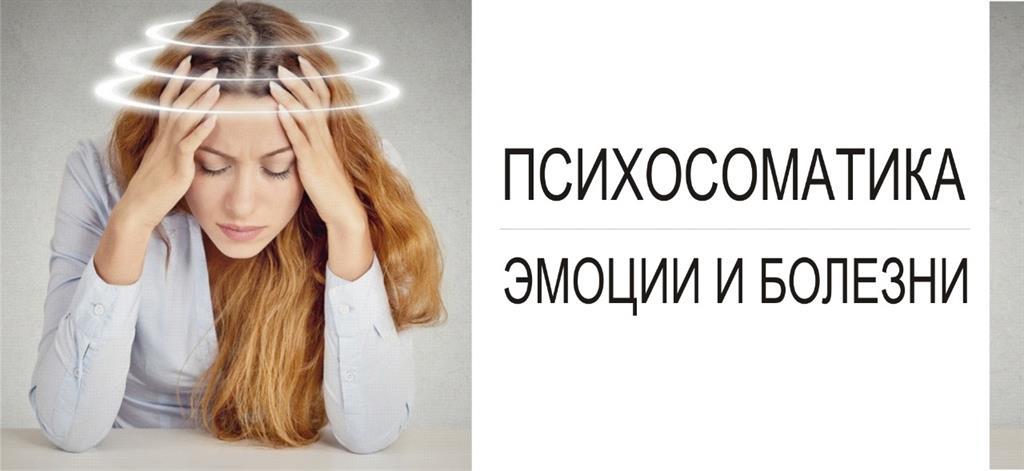 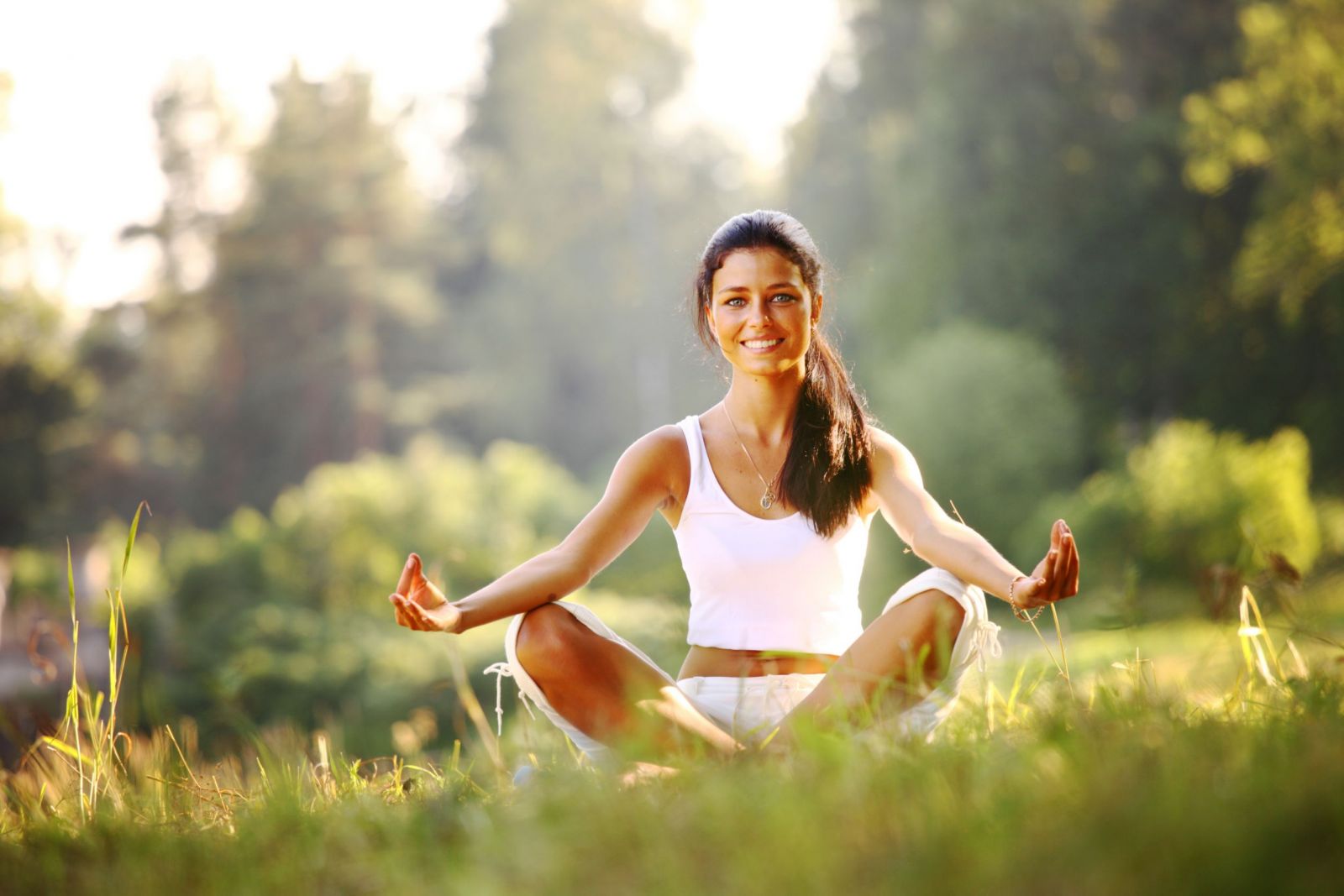 Положительные эмоции
Для того, чтобы сохранять свое психическое и физическое здоровье, находясь в социуме, необходимо научиться контролировать поток ежедневных чувств.
    Важно отметить, что список положительных эмоций довольно обширен, но они никогда не становятся причиной плохого самочувствия или заболеваний
Ничто так не расширяет сосуды и не успокаивает сердце, как радость и смех.  Смех снимает усталость, при смехе в движение приходят все мышцы тела, и кровь быстро обогащается кислородом. 
 
«Трехминутный смех заменяет пятнадцатиминутную гимнастику,» — писал датский ученый Карл Родаль.

 Между тем некоторые люди считают несерьезным человеком того, кто любит смеяться. История свидетельствует, что ни один мрачный человек не стал долгожителем, так как у таких людей чаще всего наблюдается спастическое сокра­щение сосудов.

 В качестве положительного настроя используется улыбка. Жизнерадостная улыбка создает атмосферу для делового общения, помогает избегать критических ситуаций и при этом улучшает настроение окружающим.
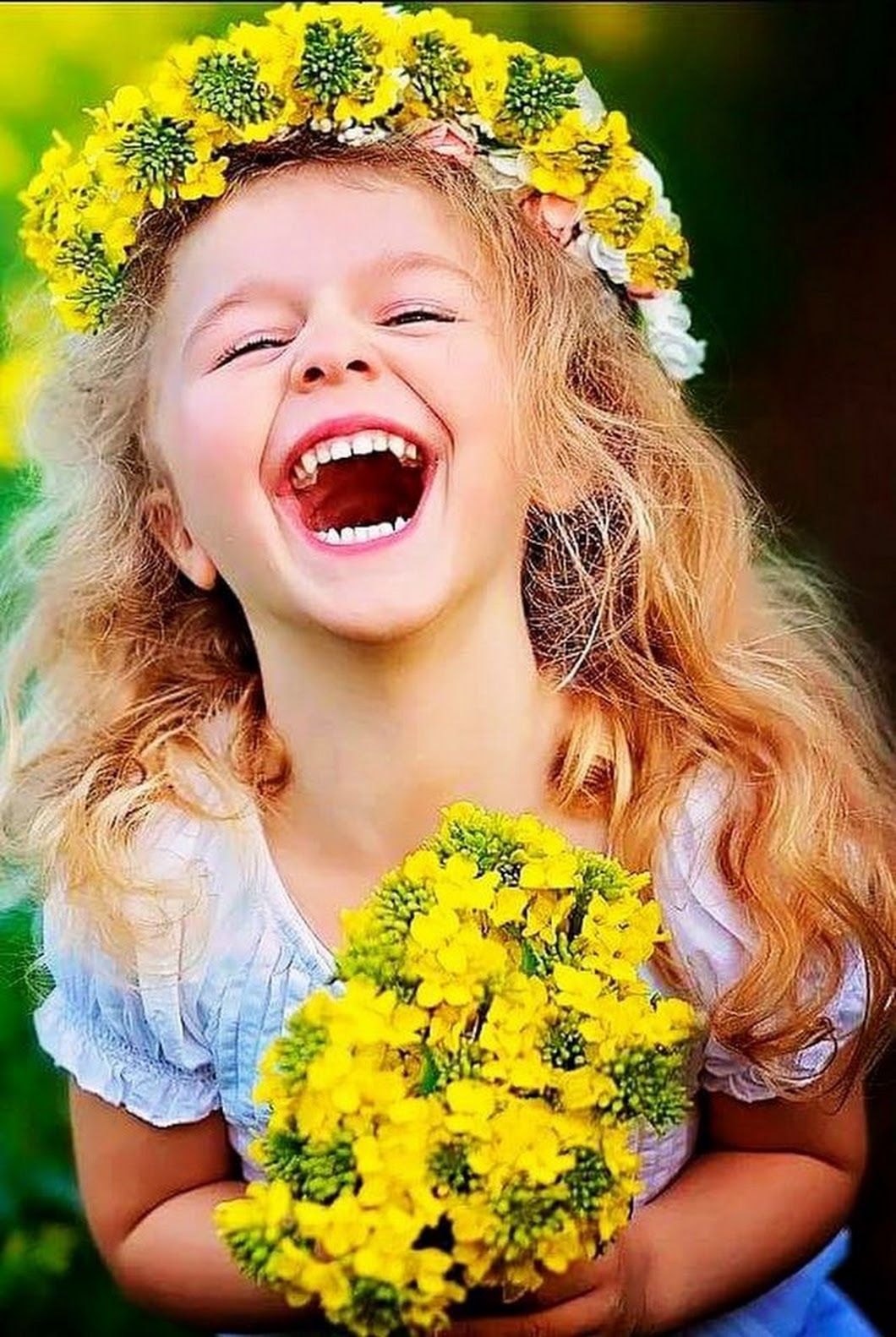 Радость и смех
успокаивают сердце
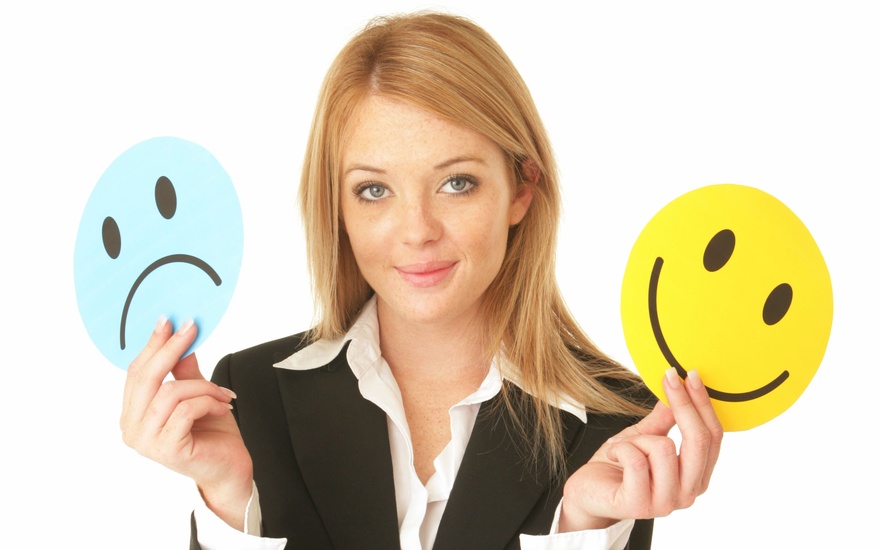 Как 
  управлять
     эмоциями
Управление эмоциями – это способность человека чувствовать свои эмоции, давать им характеристику, переживать их и отпускать. Люди с развитым EI — эмоциональным интеллектом — понимают не только своё душевное состояние, но и настроение других.
 Умение управлять эмоциями помогает выстраивать здоровые отношения с окружающим миром  и людьми.
Между прочим, энергия задержанных эмоций всегда находит себе выход. А законы эмоций таковы: раз они накопились, они обязательно должны разрядиться. Специалисты утверждают, что многие наши заболевания — результат «просроченной» разрядки накопившихся отрицательных эмоций.
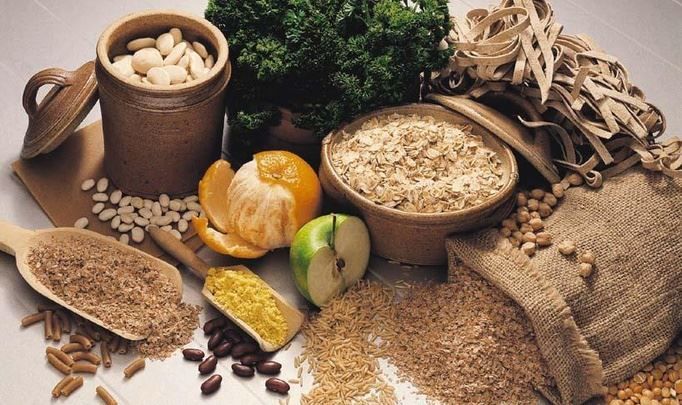 В религиях негативные эмоции считаются греховными, ведущими к болезни и смерти. Для избавления от них есть даже специальное время – Великий пост, когда верующие люди стараются побороть все негативные эмоции, а помогают им в этом – соблюдение растительного питания и духовные практики (прощение других людей и принятие себя).


	Психотерапевты предлагают эмоциональное напряжение и утомление снимать с помощью молитвы, обращения к Богу или аутогенной тренировки (самовнушения и расслабления). Кстати, исповедь - также не что иное, как неодолимая по­требность разрядиться.
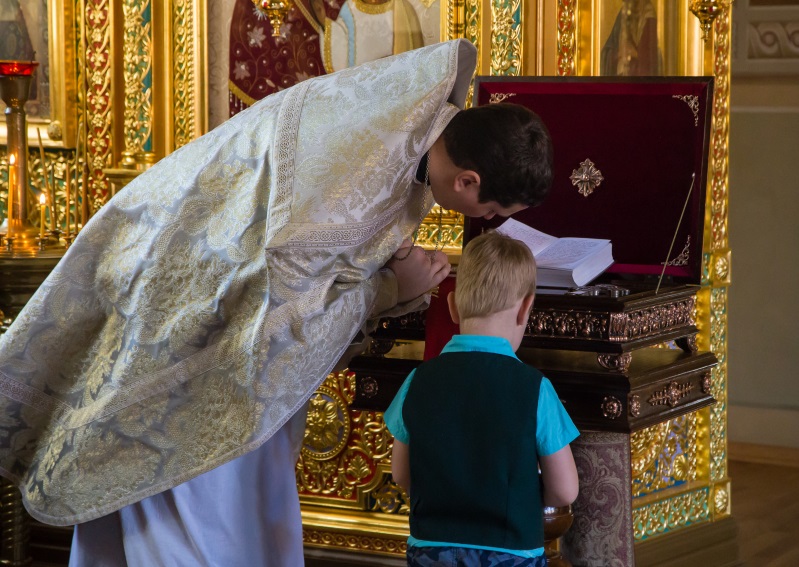 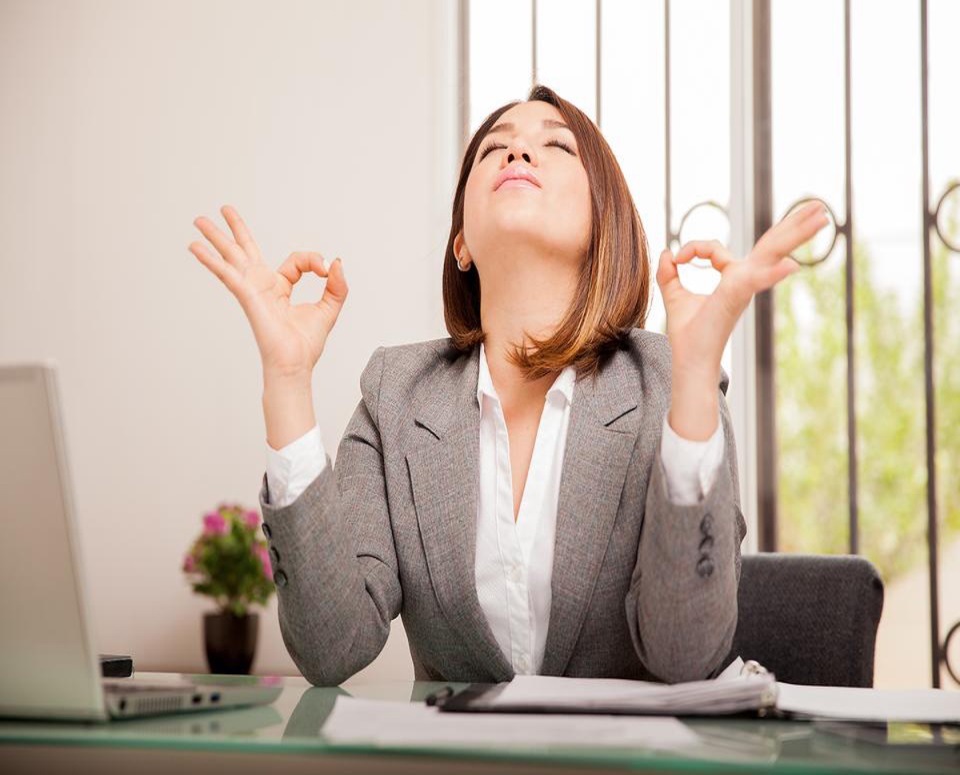 «Секрет сохранения молодости в том, чтобы избегать некрасивых эмоций»
    			Оскар Уайльд

    «Умеющий управлять другими силён, но умеющий владеть собой ещё сильнее» 
			Лао-Цзы

    «То, что Вы можете воспринимать спокойно, больше не управляет Вами»
    			Конфуций
Управление эмоциями – это мастерство.
 
Им нельзя овладеть за одну неделю. Только постоянная работа над собой сделает вас действительно счастливым человеком.

 Помните, что положительные эмоции не только укрепляют здоровье, продлевают жизнь, но и значительно повышают ее качество.

Человек, научившийся управлять своими эмоциями — здоровый человек!
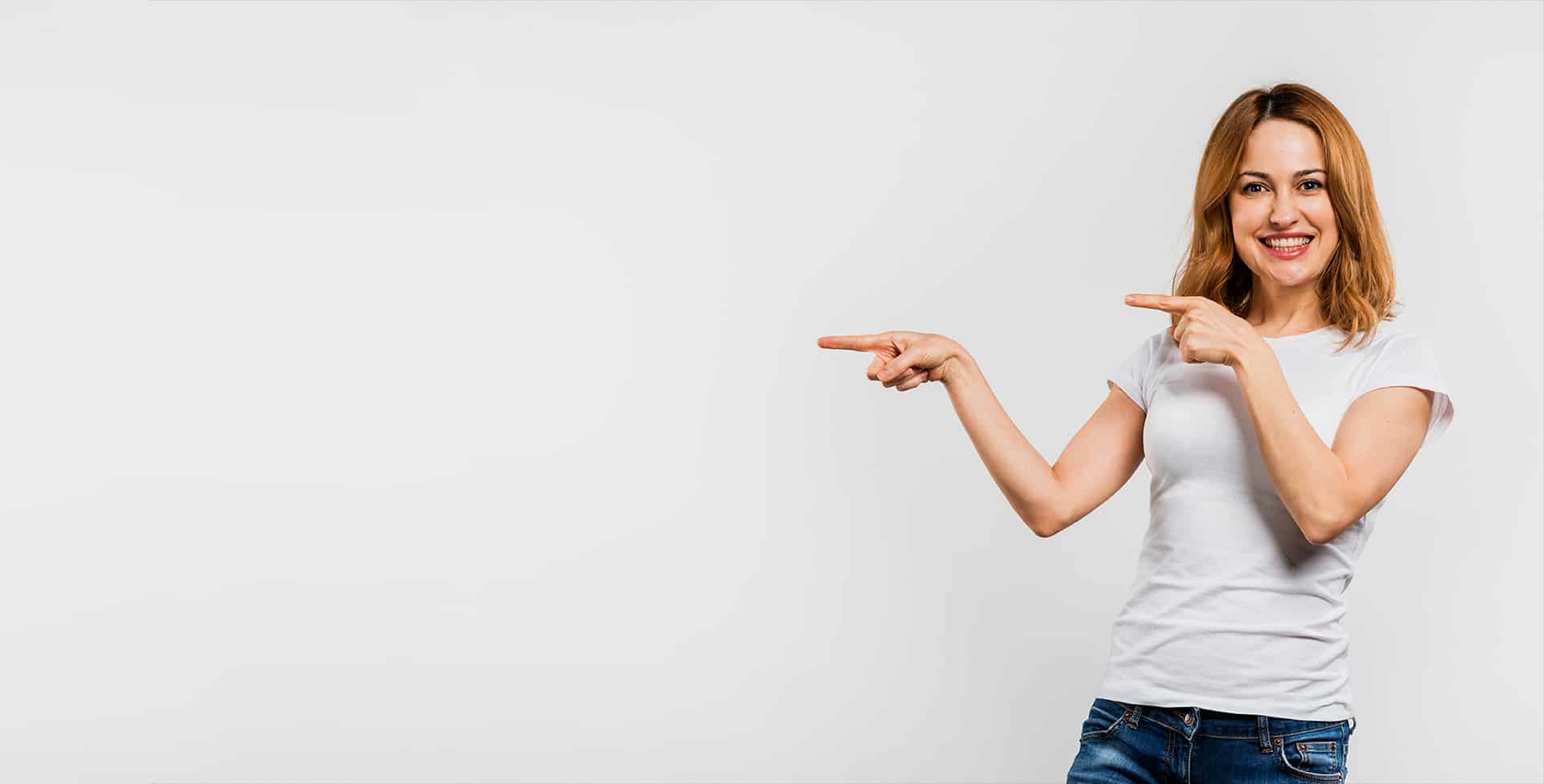 Рекомендации психолога:

будьте хозяином своих эмоций

правильно оценивайте свои эмоции

не накапливайте отрицательные эмоций

правильно их выражайте

используйте персональные ресурсы(хобби)

планируйте свою жизнь

найдите единомышленников

чаще улыбайтесь
Белов, Василий Иванович. 
 Психология здоровья / В. И. Белов. - М. : КСП ; СПб. : Респекс, 1994.
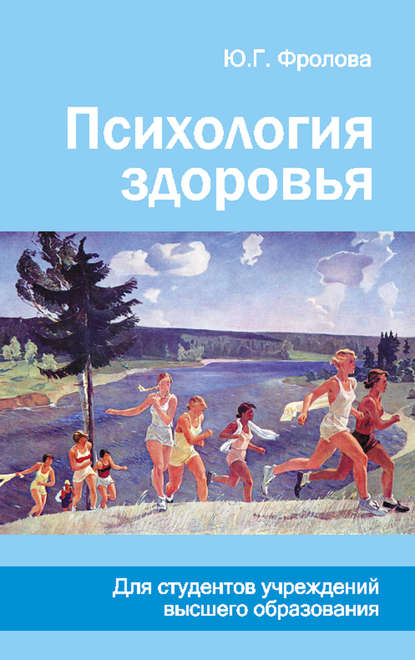 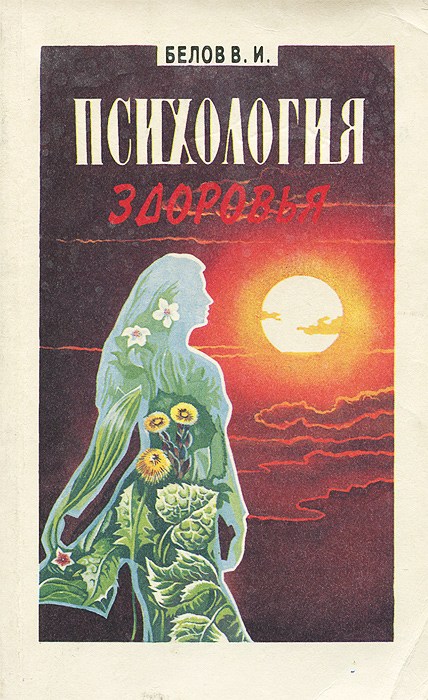 Фролова, Юлия Геннадьевна. 
 Психология здоровья : пособие для студентов, обучающихся в учреждениях высшего образования : рекомендовано учебно-методическим объединением по гуманитарному образованию / Ю. Г. Фролова. - Минск : Вышэйшая школа, 2014.
Вайсбах, Христиан. 
Эмоциональный интеллект : Душа и тело / Х. Вайсбах, У. Дакс ; пер. с нем. А. В. Павлова. - Москва : Лик Пресс, 1996.
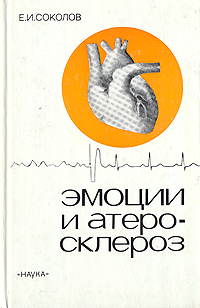 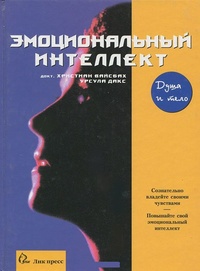 Соколов, Евгений Иванович. 
Эмоции и атеросклероз / Е. И. Соколов; Отв. ред. М. Г. Айрапетянц ; Ин-т высш. нерв. деятельности и нейрофизиологии. - М. : Наука, 1987.
Ильин, Евгений Павлович. 
Эмоции и чувства : [учеб. пособие] / Е. П. Ильин. - 2-е изд. - Санкт-Петербург [и др.] : Питер, 2008.
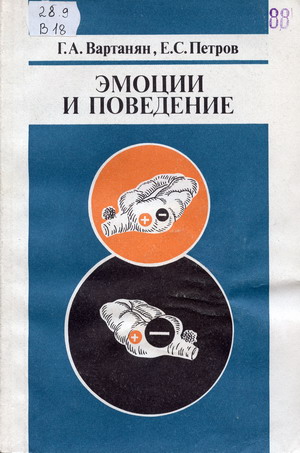 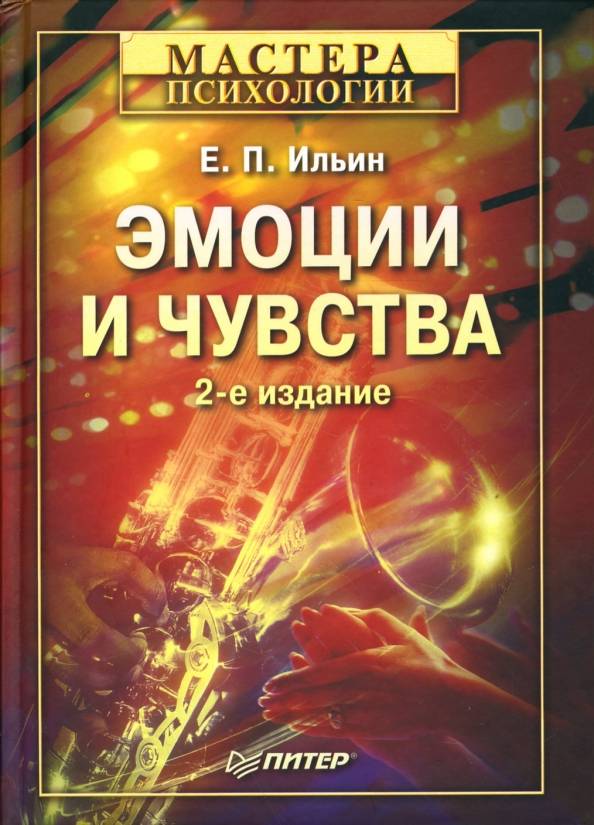 Вартанян, Генрих Армаисович. 
Эмоции и поведение / Г. А. Вартанян, Е. С. Петров. - Л. : Наука. Ленингр. отд-ние, 1989.
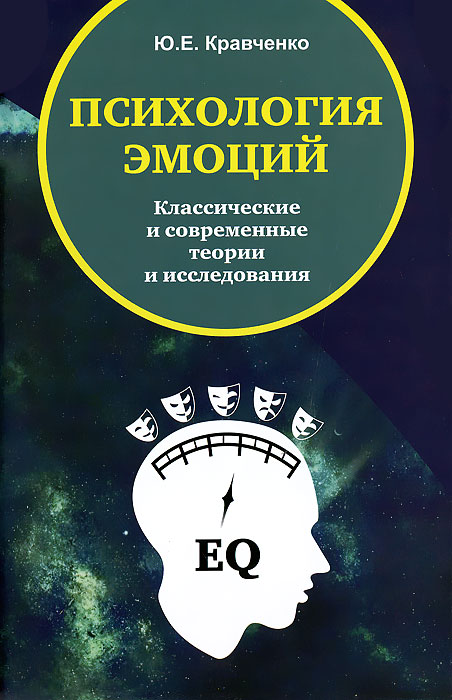 Лук, Александр Наумович. 
Эмоции и личность / А. Н. Лук. - Москва : Знание, 1982.
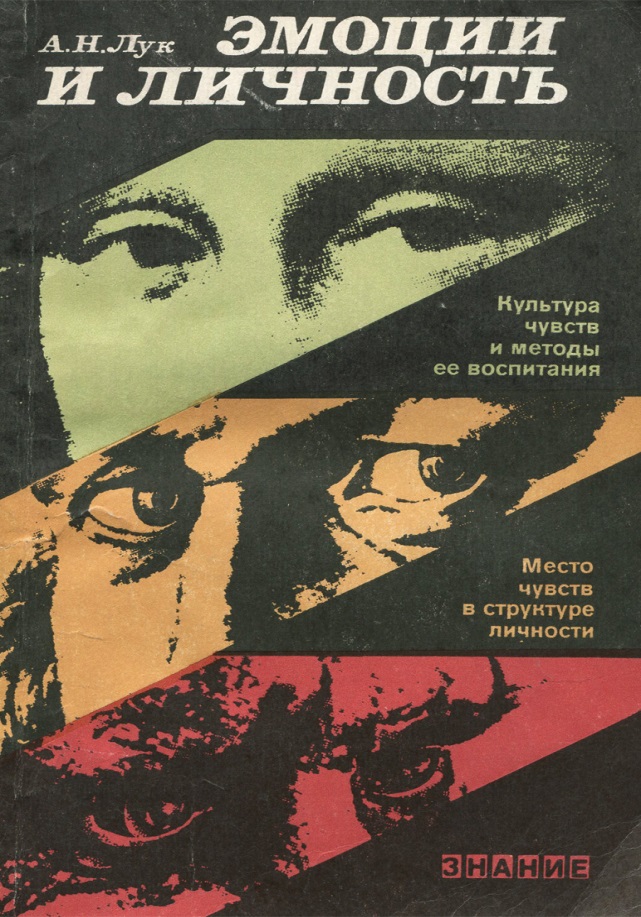 Кравченко, Юнна Евгеньевна. 
Психология эмоций. (Классические и современные теории и исследования) : учеб. пособие для студ. высш. учеб. заведений. : допущено УМО по классич. университет. образованию / Ю. Е. Кравченко. - Москва : Форум, 2012.
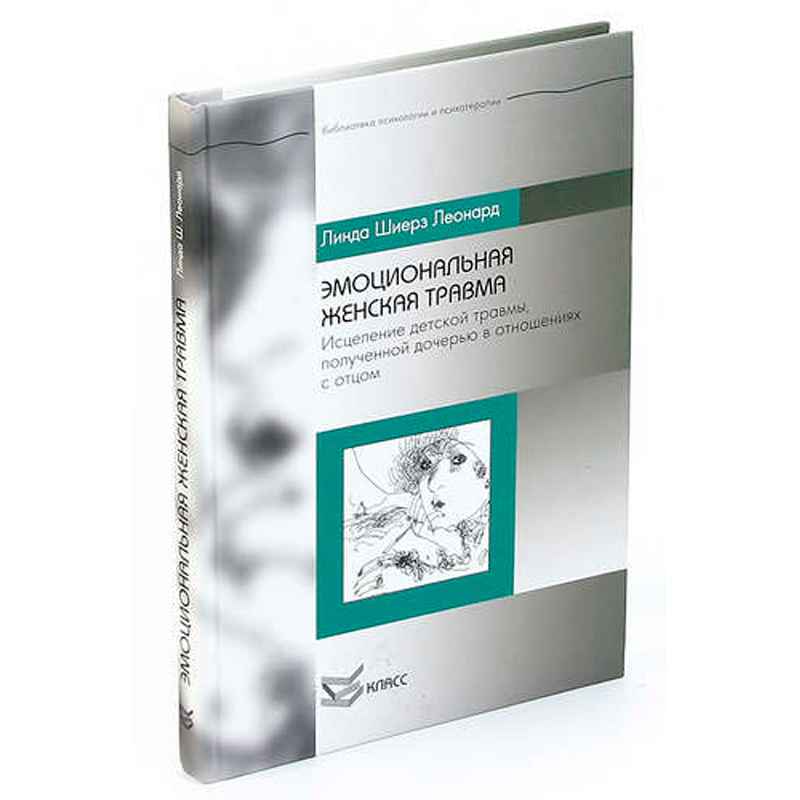 Кэмерон-Бэндлер, Лесли. 
Заложник эмоций. Как спасти вашу эмоциональную жизнь / Лесли Кэмерон-Бэндлер, Майкл Лебо. - Санкт-Петербург : прайм-ЕВРОЗНАК ; Москва : ОЛМА-ПРЕСС, 2004.
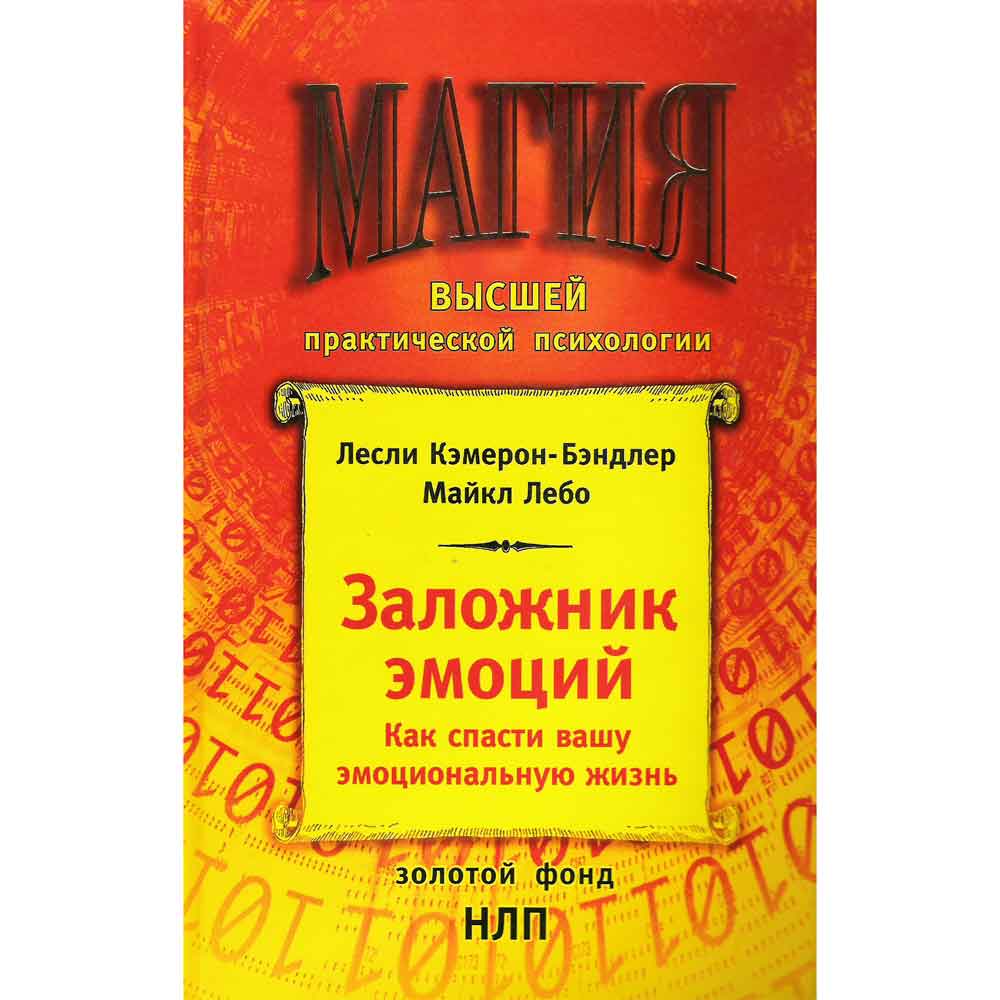 Леонард, Линда Шиерз. 
Эмоциональная женская травма : исцеление детской травмы, полученной дочерью в отношениях с отцом / Линда Шиерз Леонард ; пер. с англ. Валерия Мершавки. - Москва : Класс, 2015.
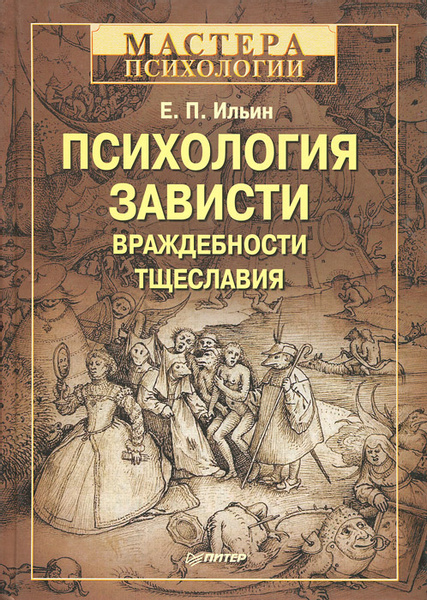 Психосоматика. Взаимосвязь психики и здоровья : хрестоматия / сост. К. В. Сельченок. - Минск : Харвест, 1999.
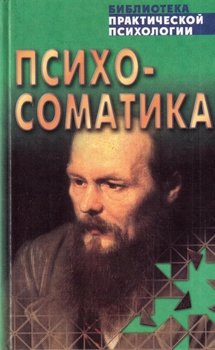 Ильин, Евгений Павлович. 
Психология зависти, враждебности, тщеславия / Е. П. Ильин. - Москва [и др.] : Питер, 2014.
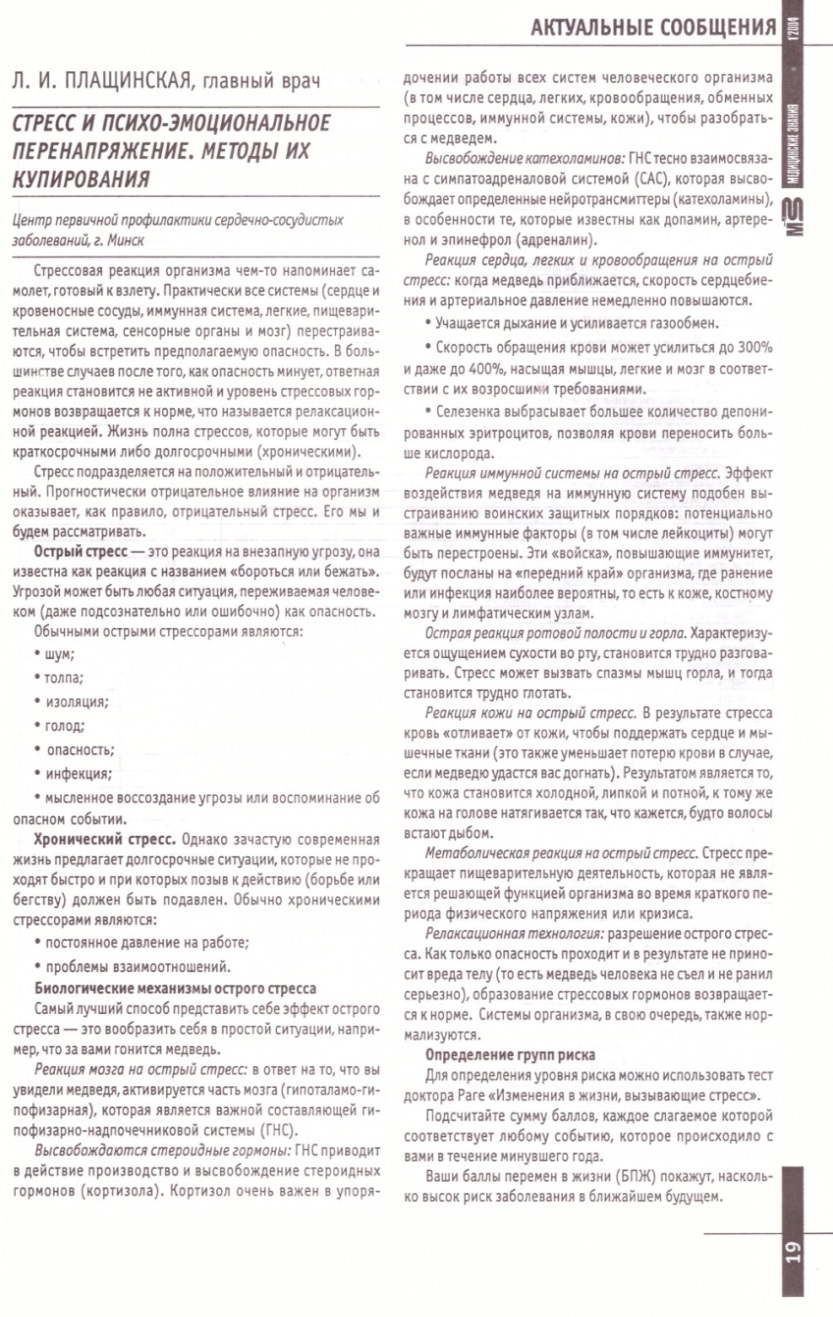 Плащинская, Л. И.
Стресс и психо-эмоциональное перенапряжение. Методы их купирования // Мир медицины.-2004г.-№ 1 . – С.19-23
Без эмоций жизнь перестанет быть наполненной гаммой разнообразных переживаний. Она превратится в скучные и пресные будни. 

   Яркие, глубокие эмоции – 
					это здорово. 

	Главное, чтобы они стали вашими  помощниками. 
	Научитесь управлять ими, тогда многие проблемы просто исчезнут из вашей жизни, а вашей наградой будет крепкое здоровье и прекрасное настроение.
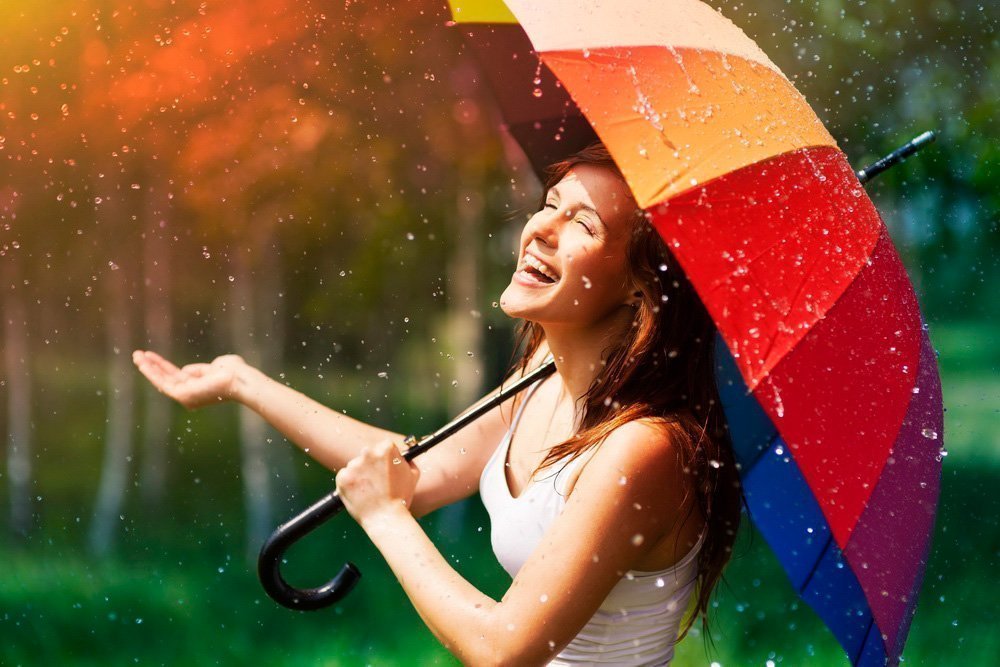 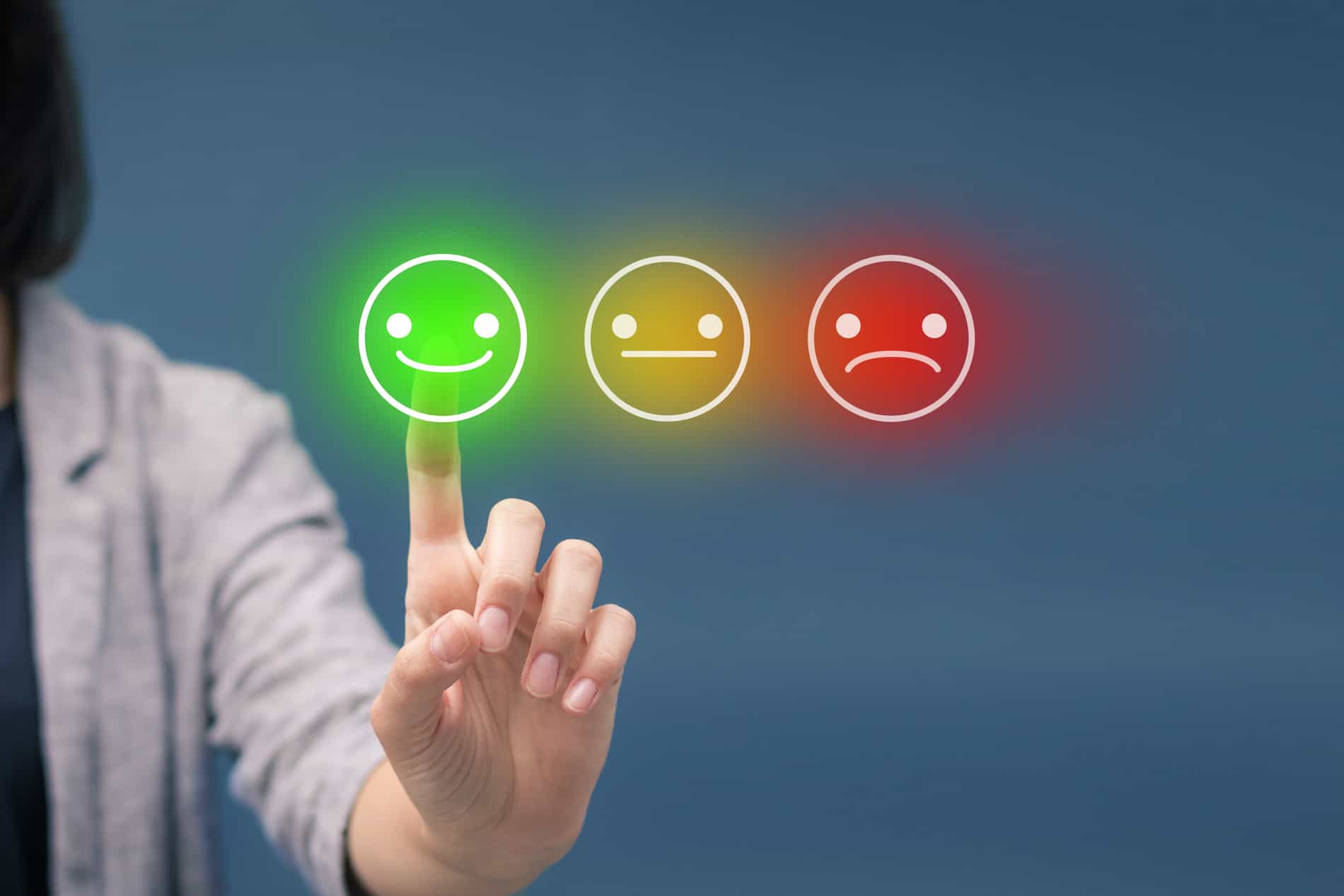 Спасибо за просмотр